Control
Early stage
MK-7
Advanced stage
Warfarin
1000HU
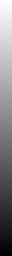 A1.
B1.
C1.
D1.
E1.
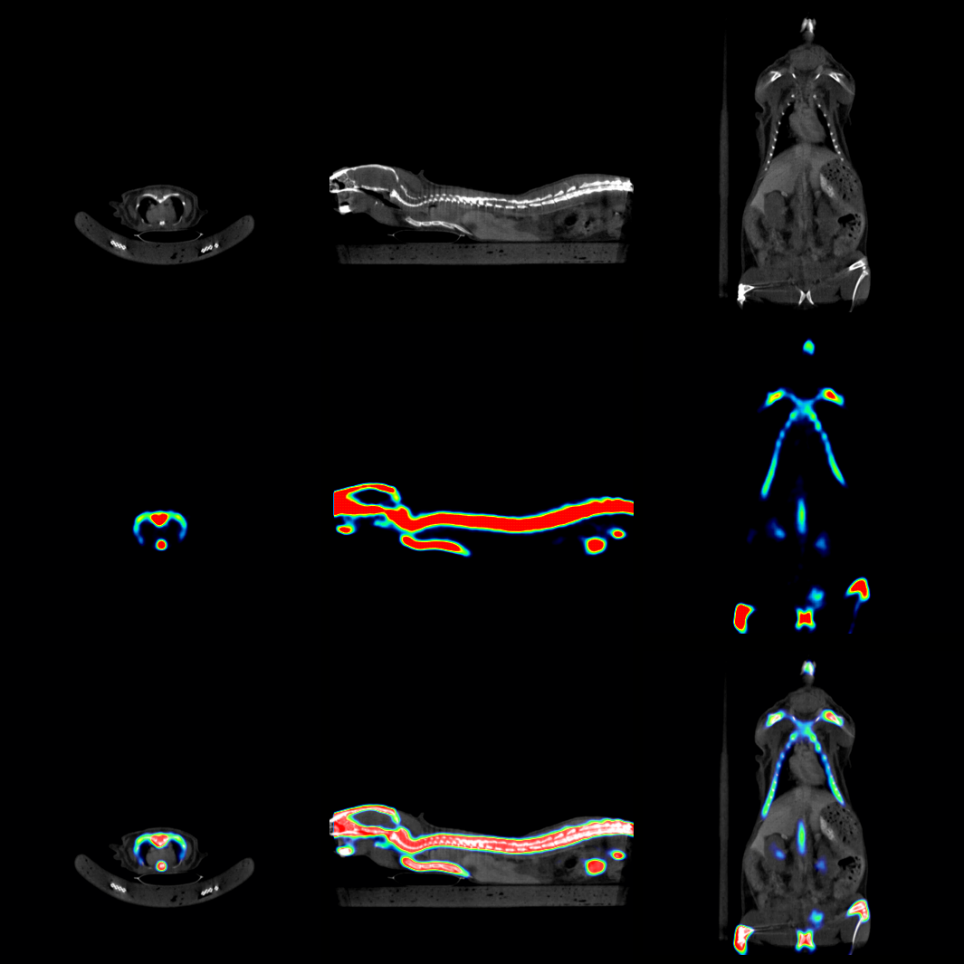 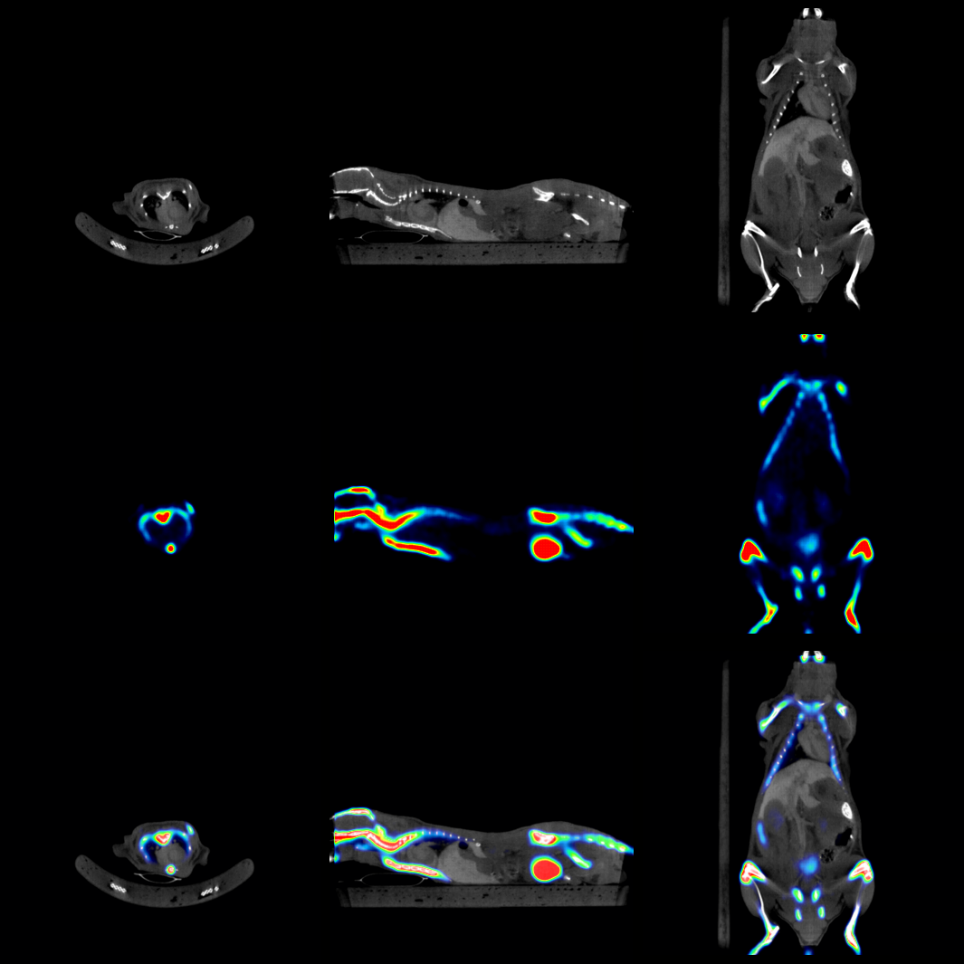 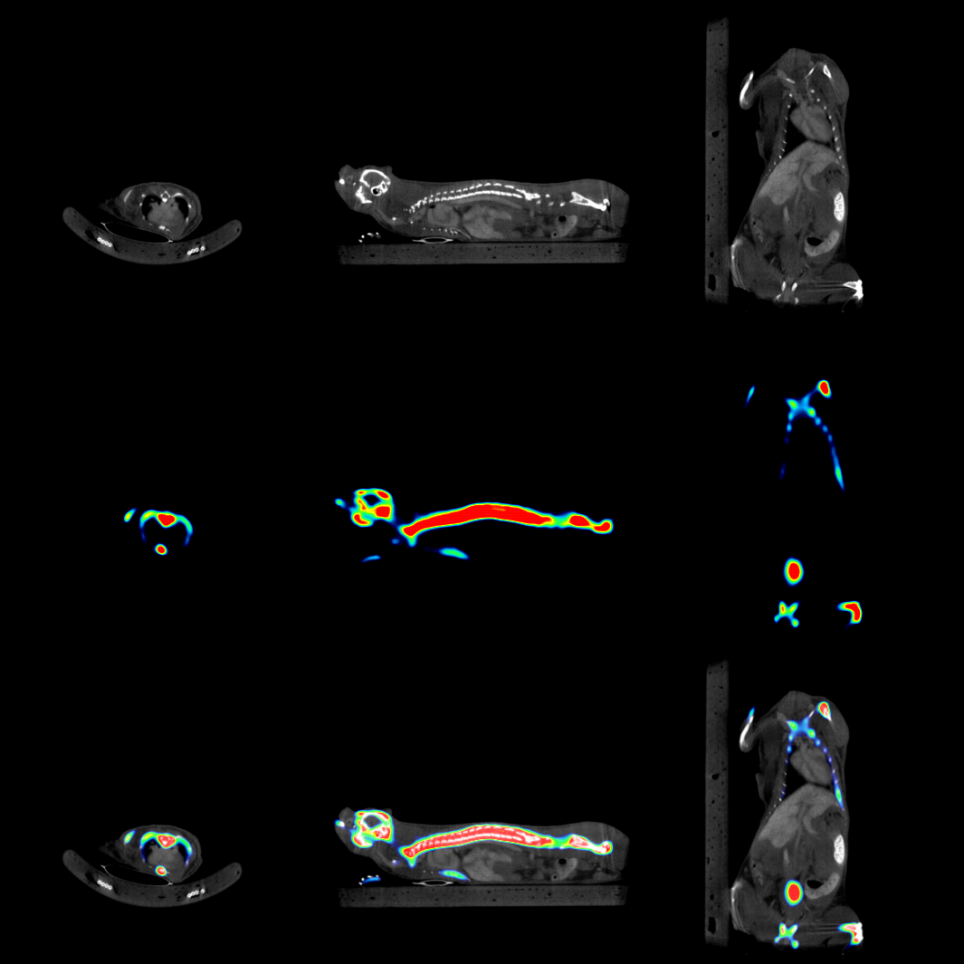 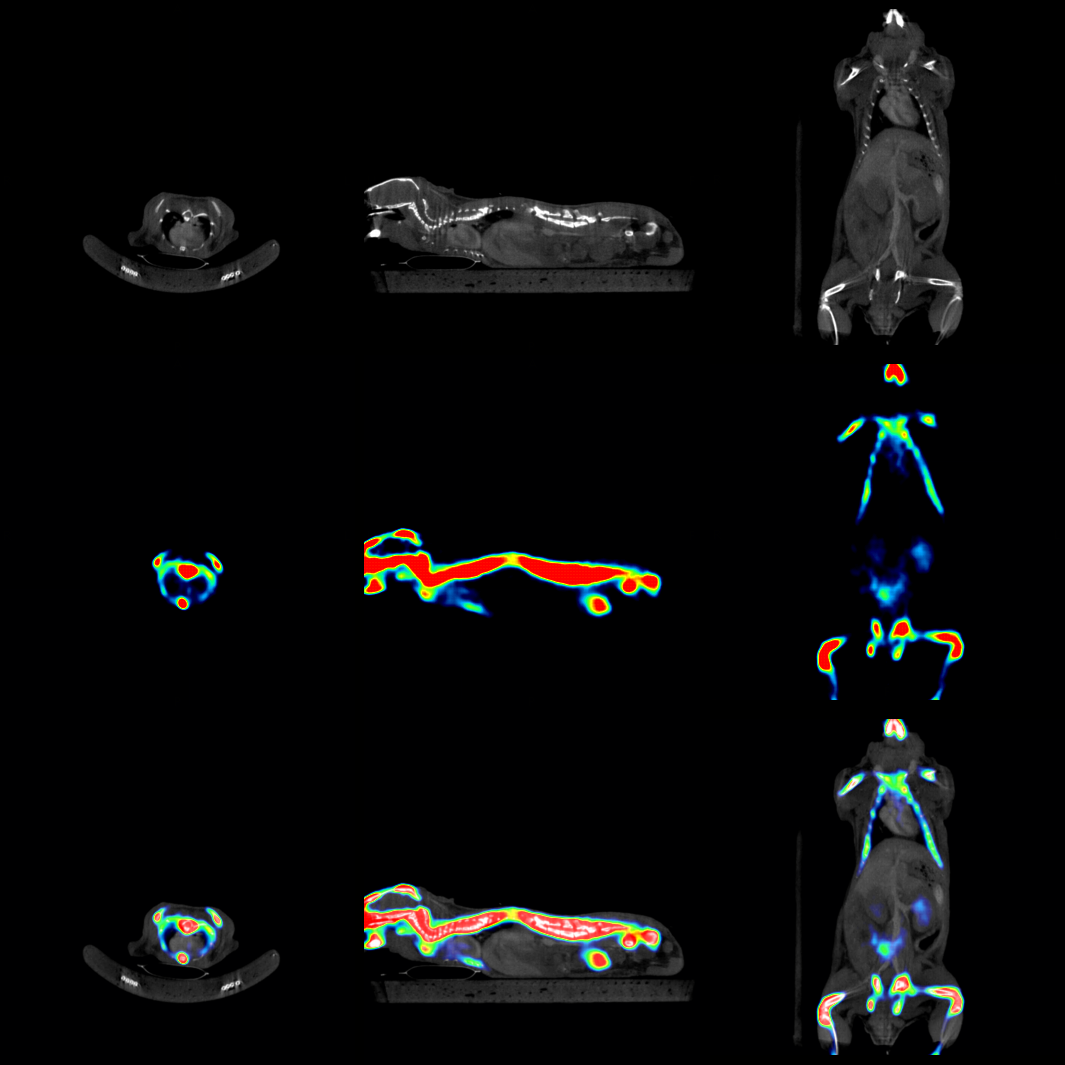 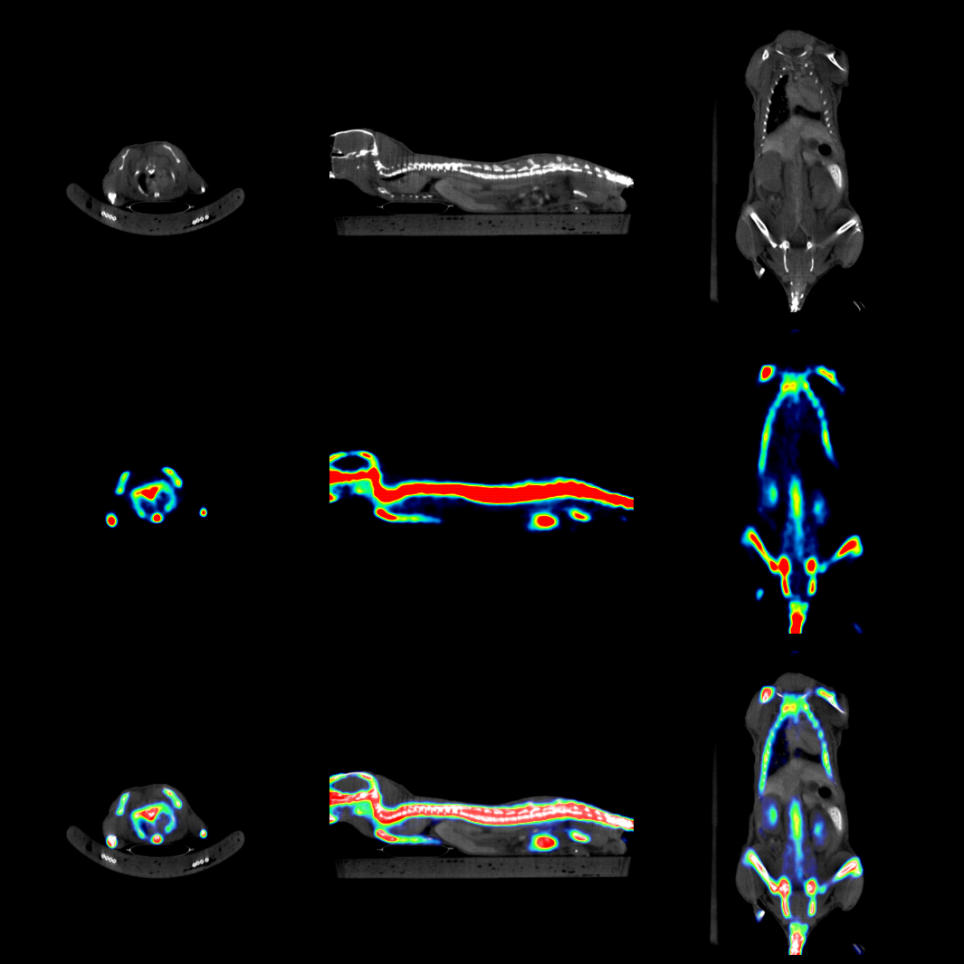 CT
-400HU
1000kBq/mL
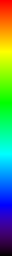 A2.
B2.
C2.
D2.
E2.
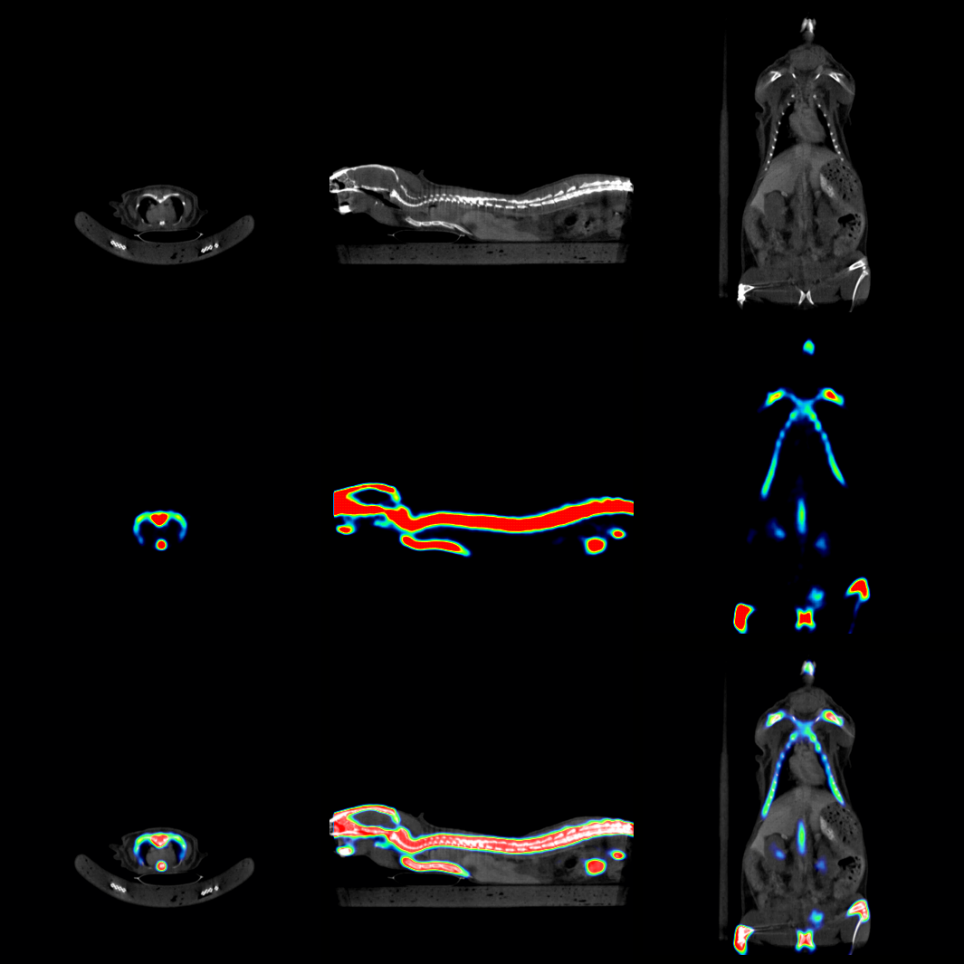 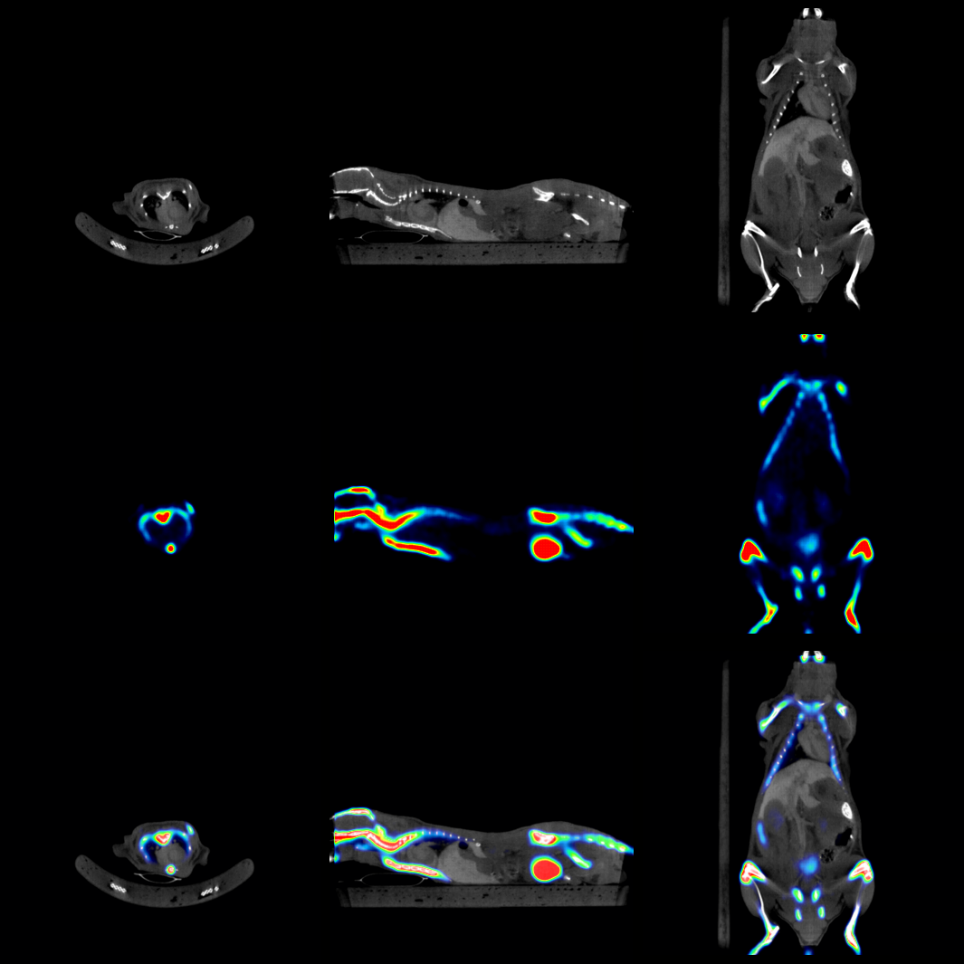 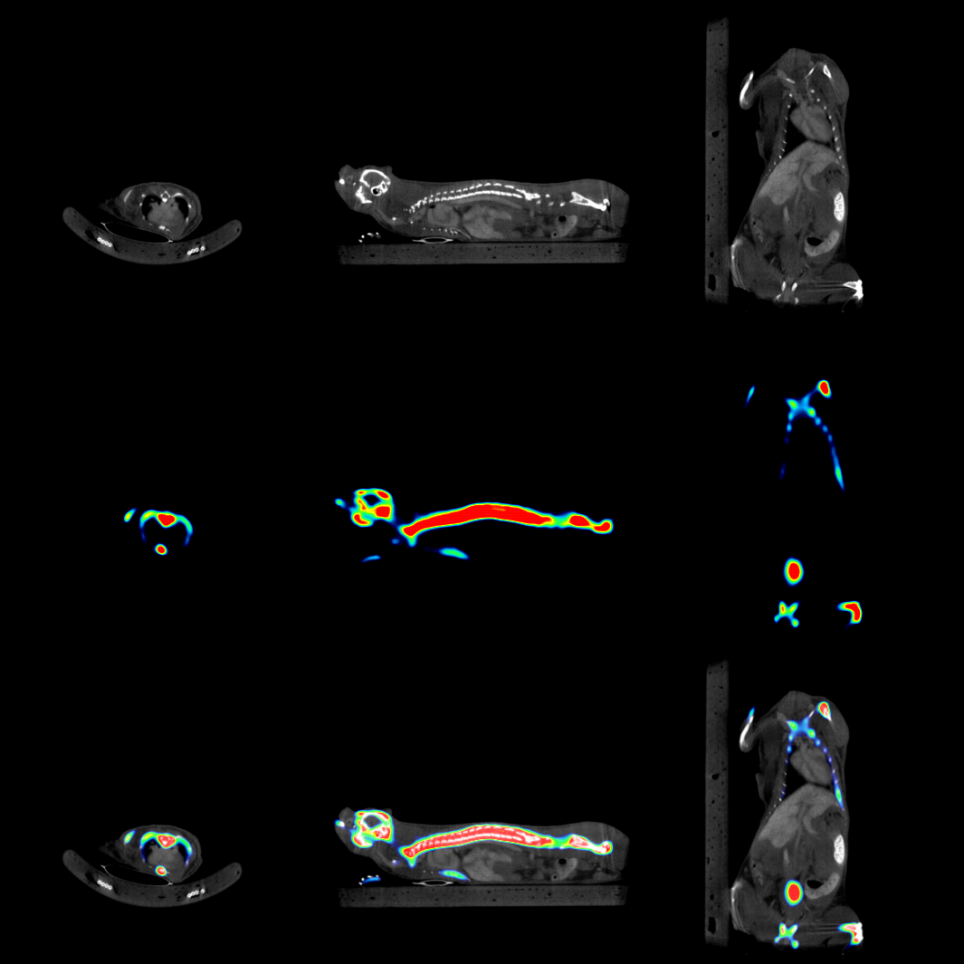 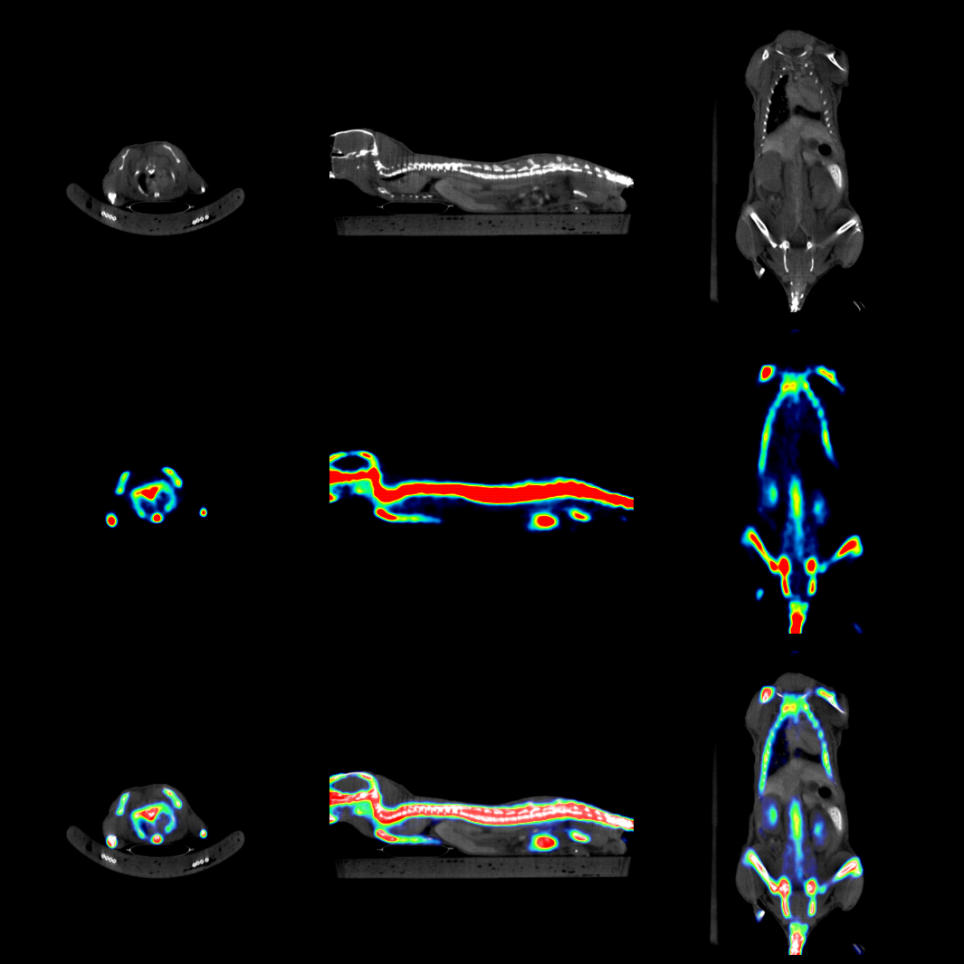 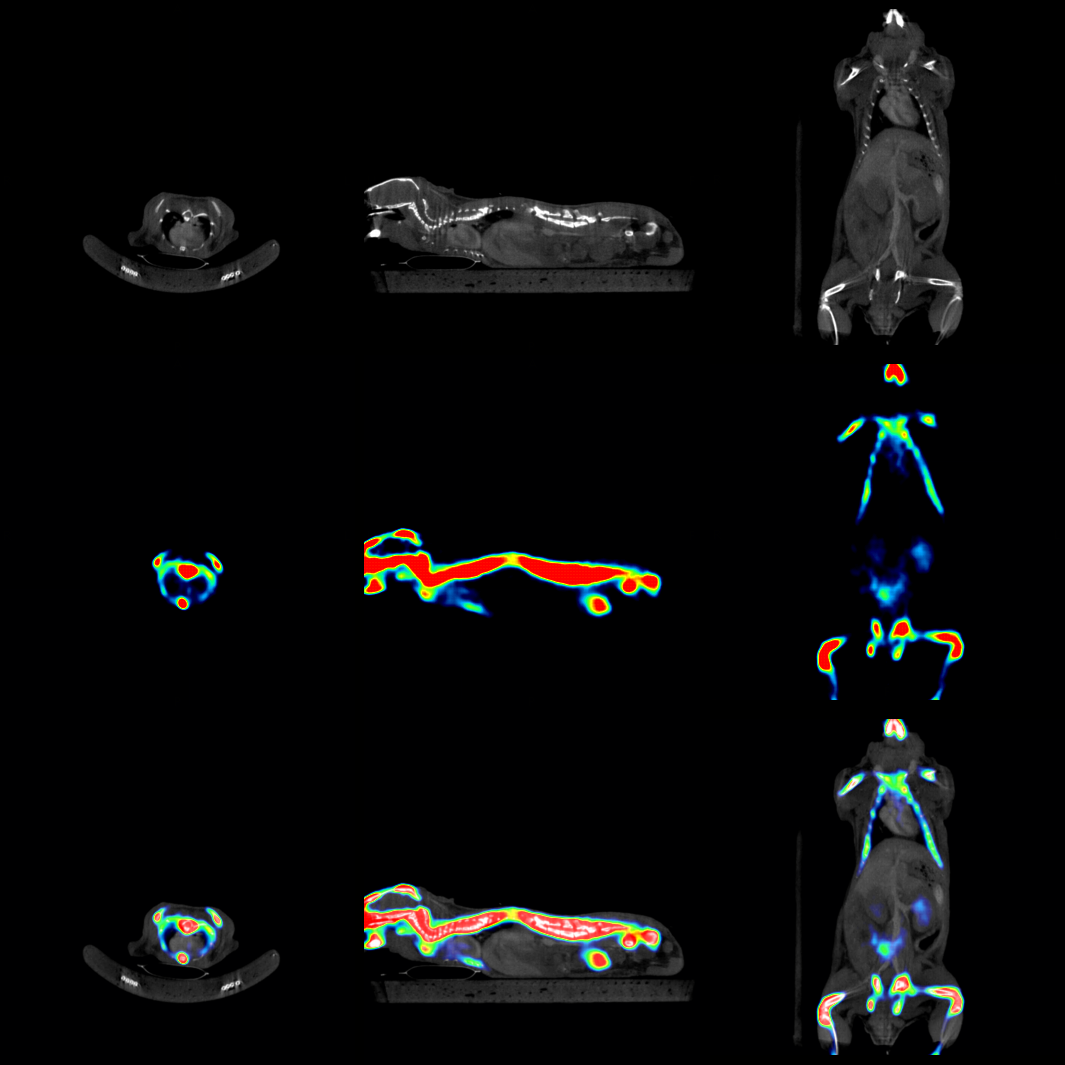 PET
200kBq/mL
A3.
B3.
C3.
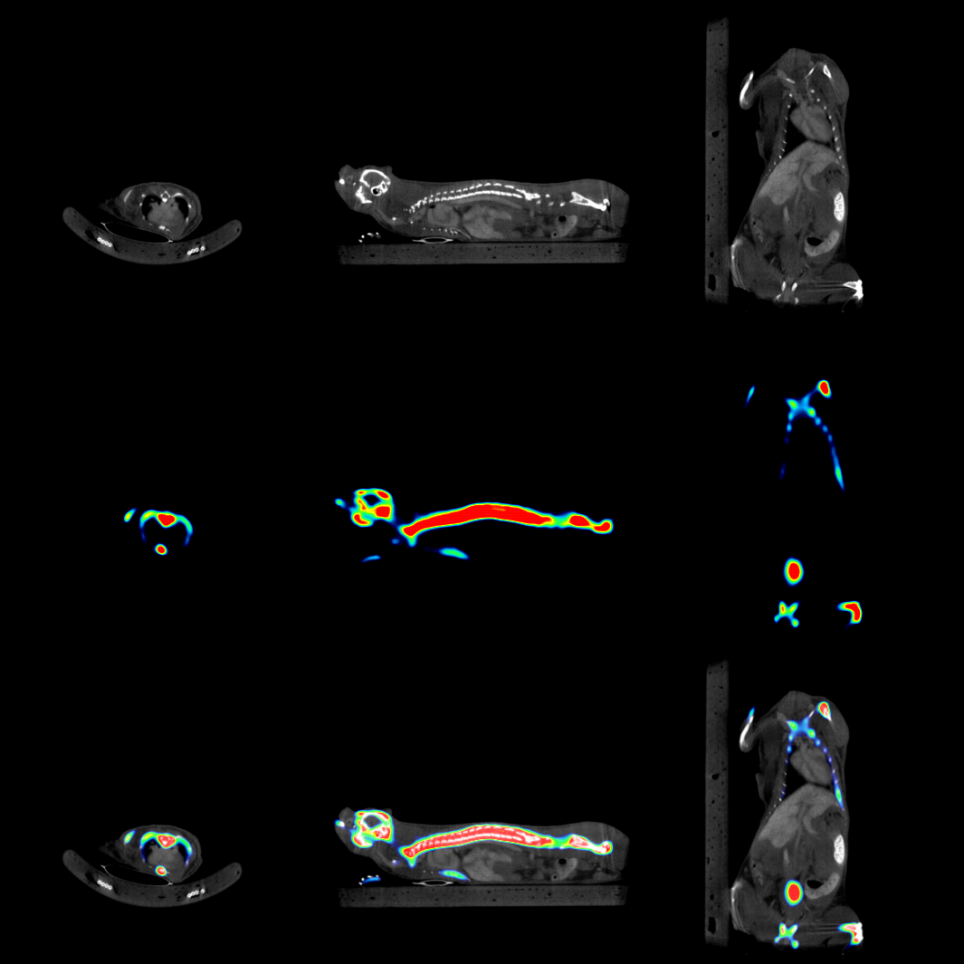 D3.
E3.
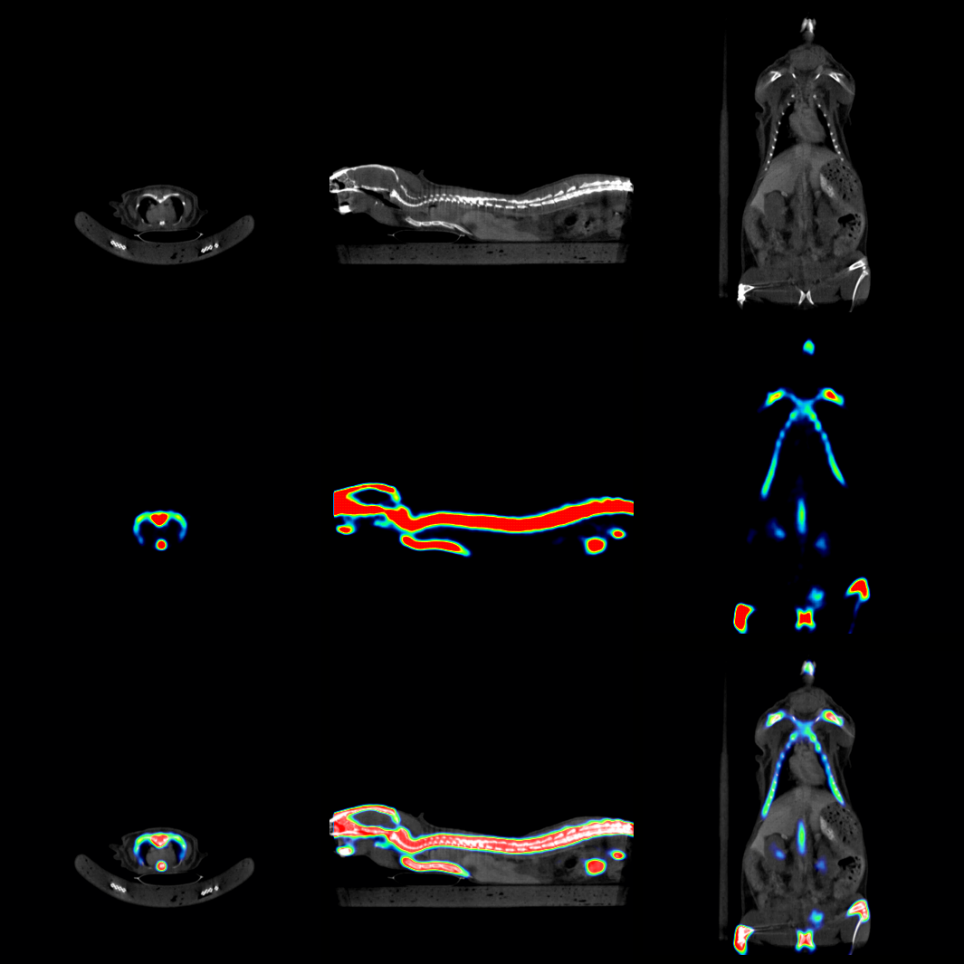 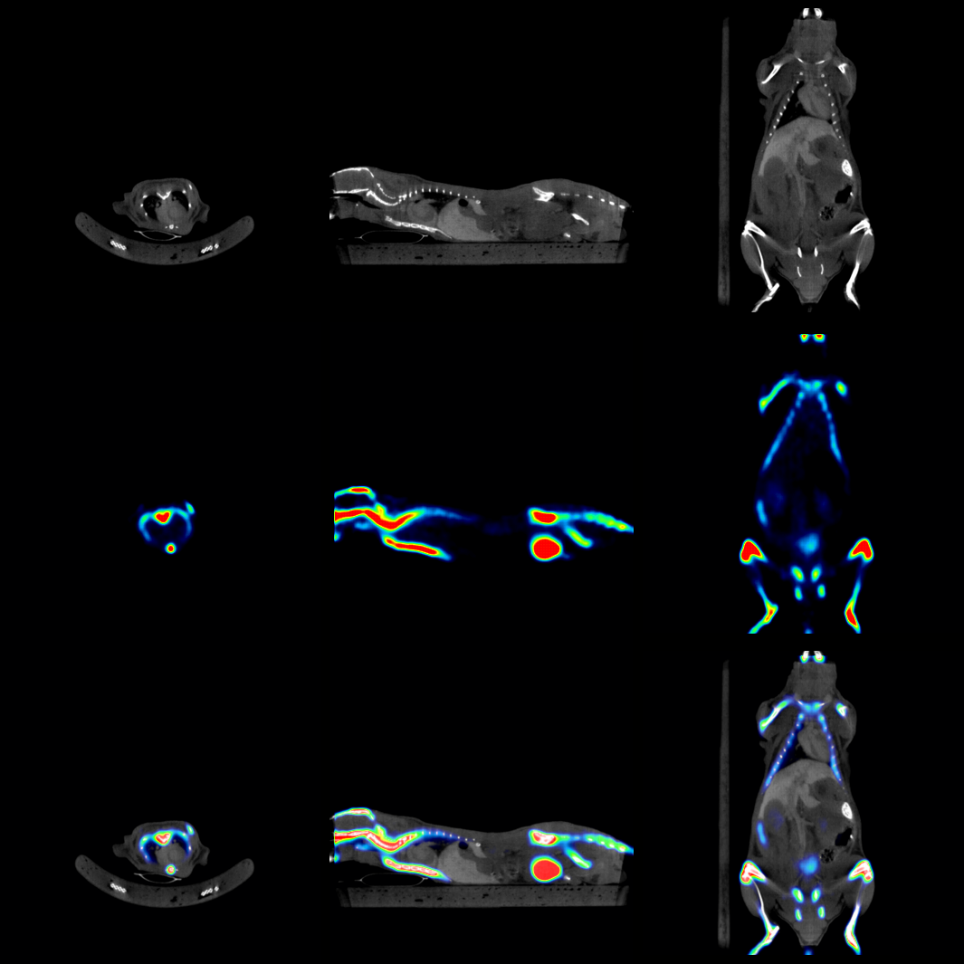 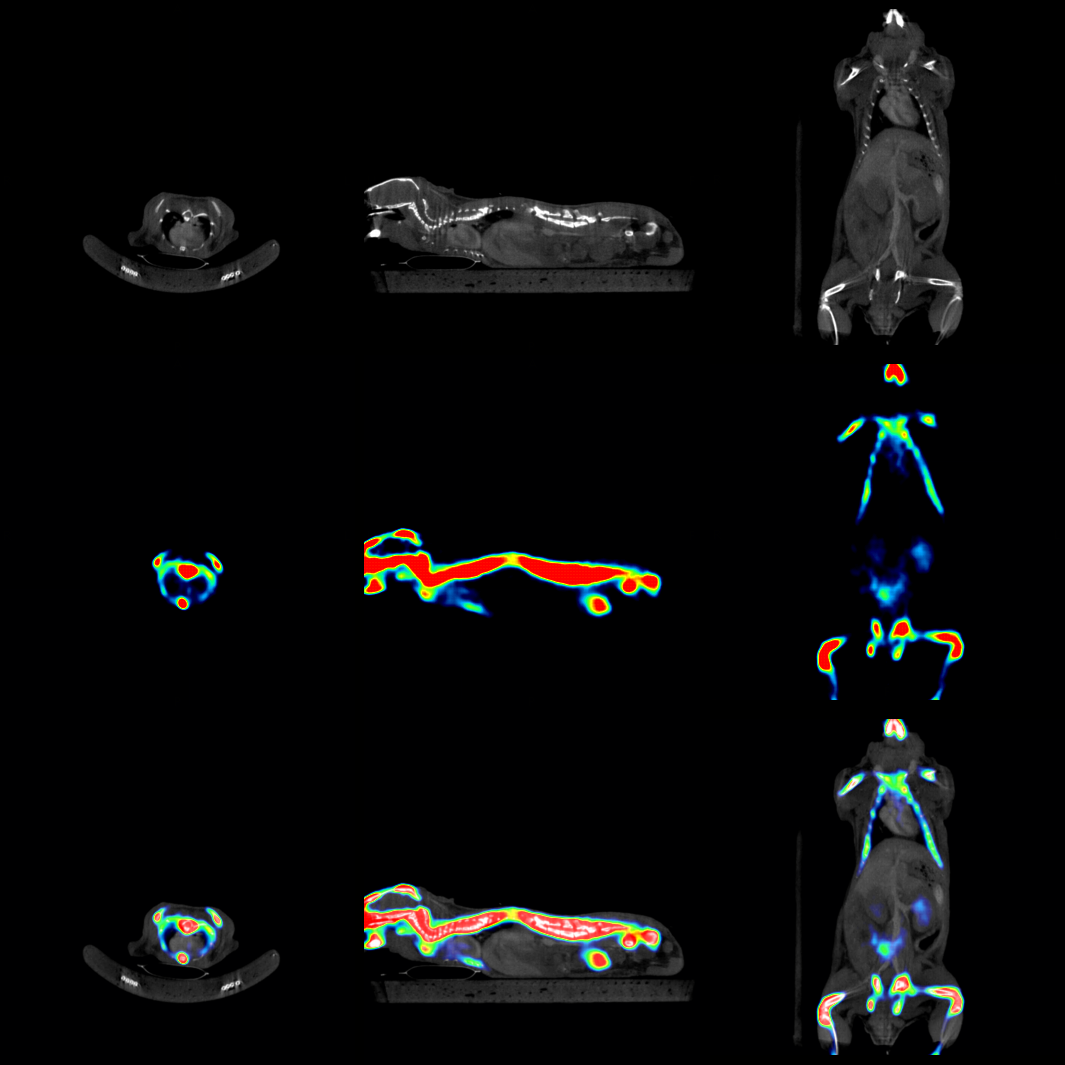 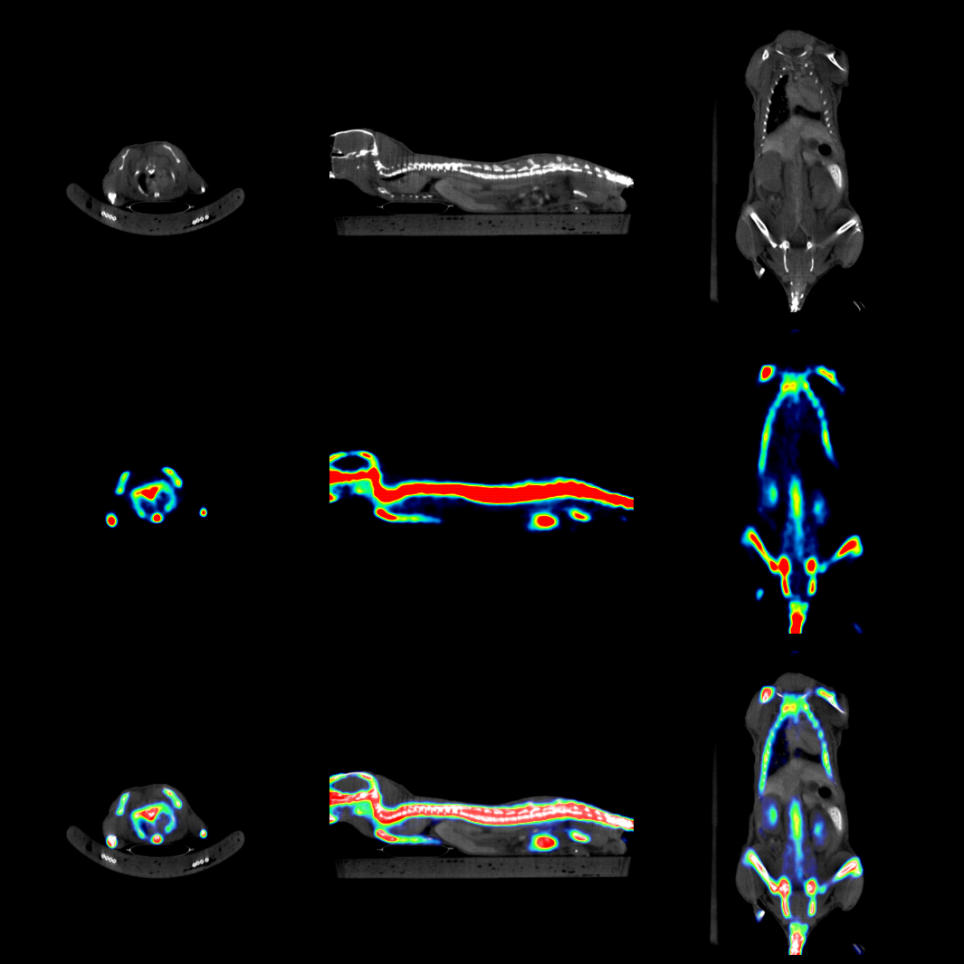 PET/CT fusion
Control
Early stage
Advanced stage
Warfarin
MK-7
1000HU
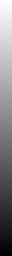 A1.
B1.
D1.
E1.
C1.
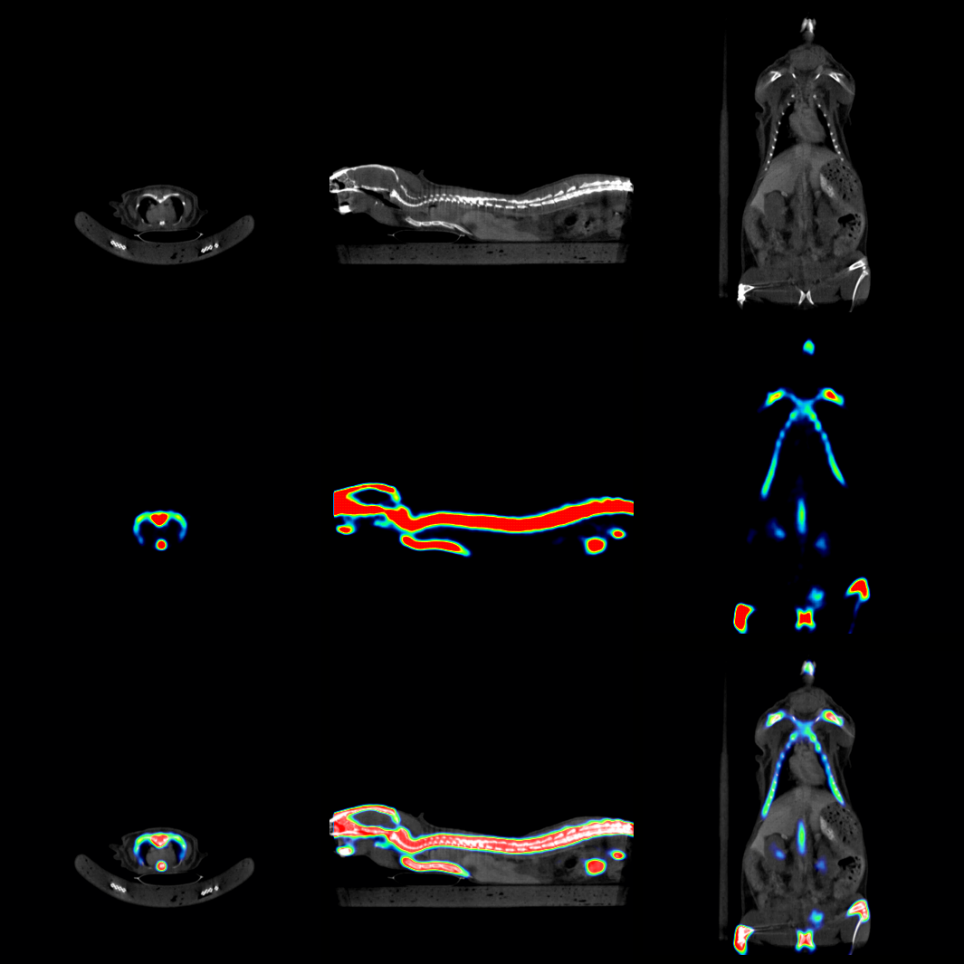 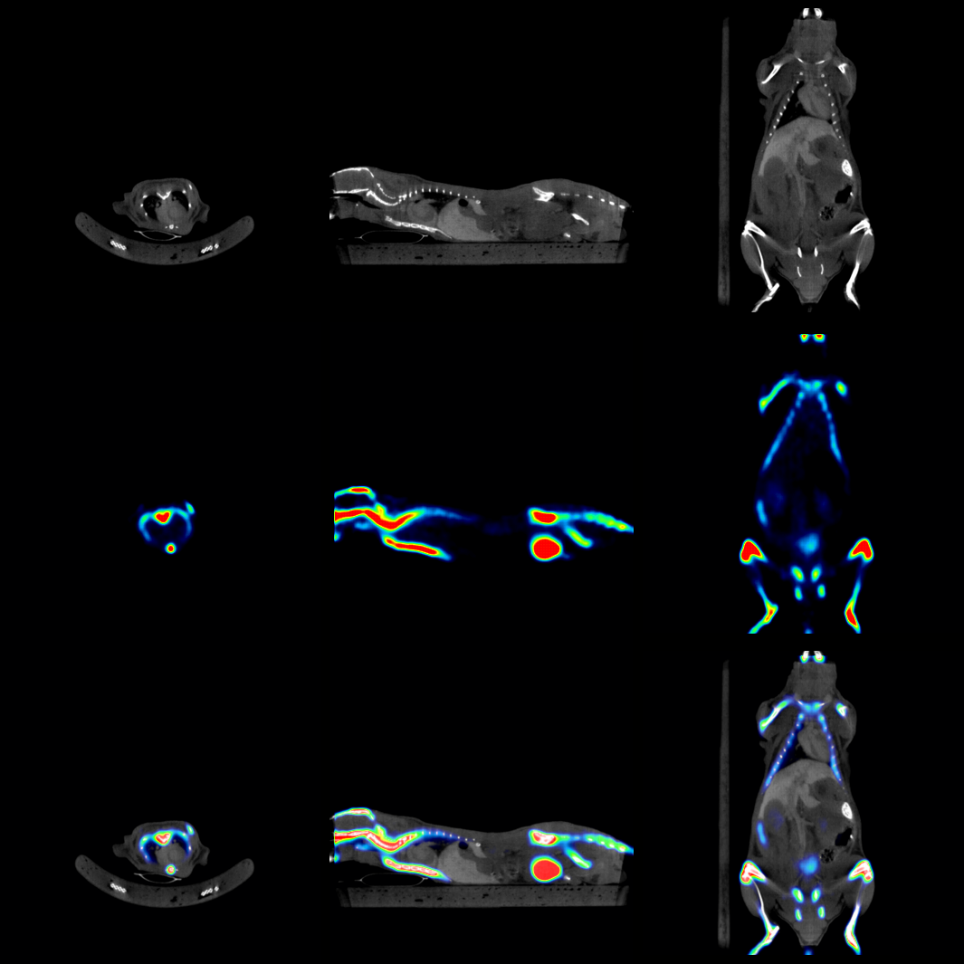 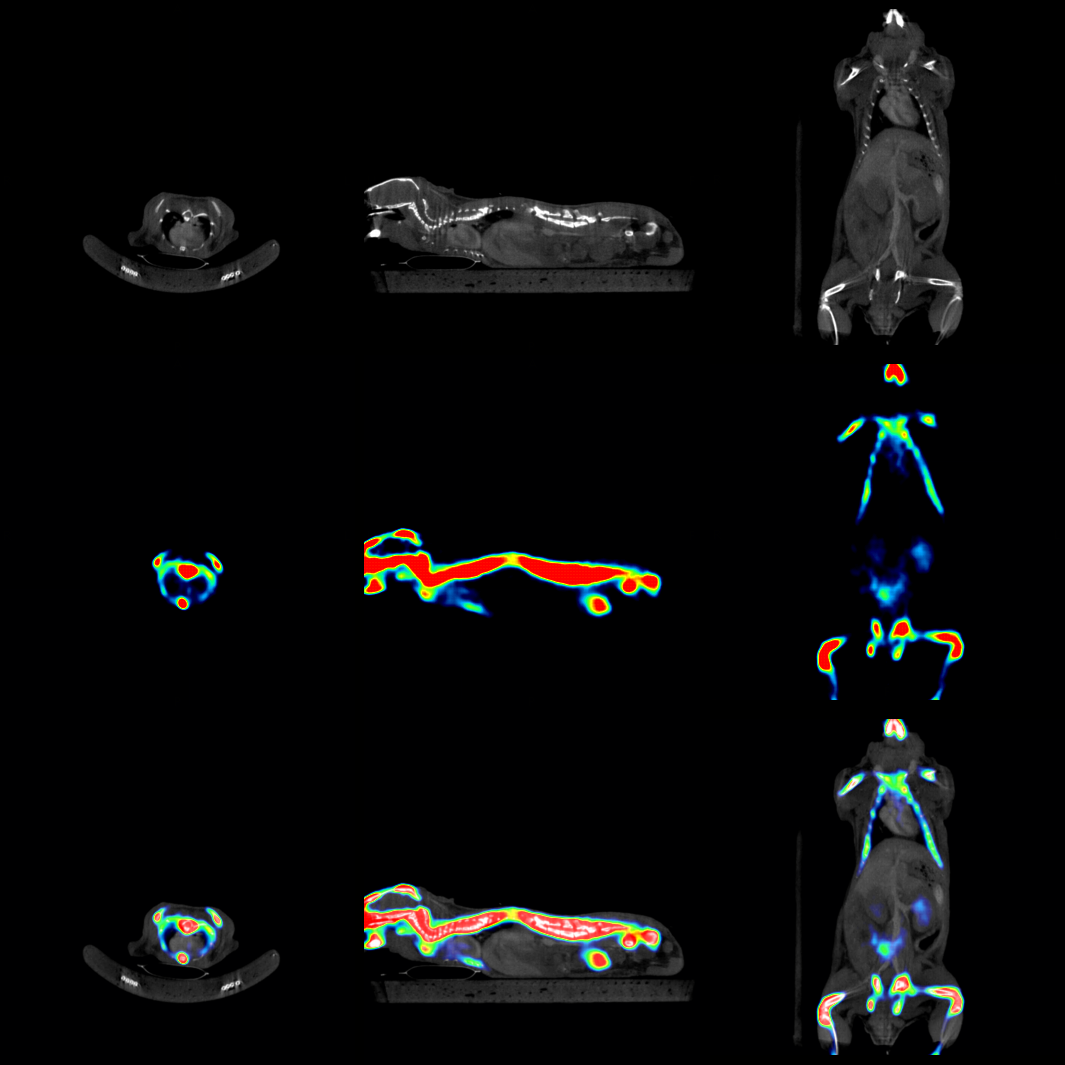 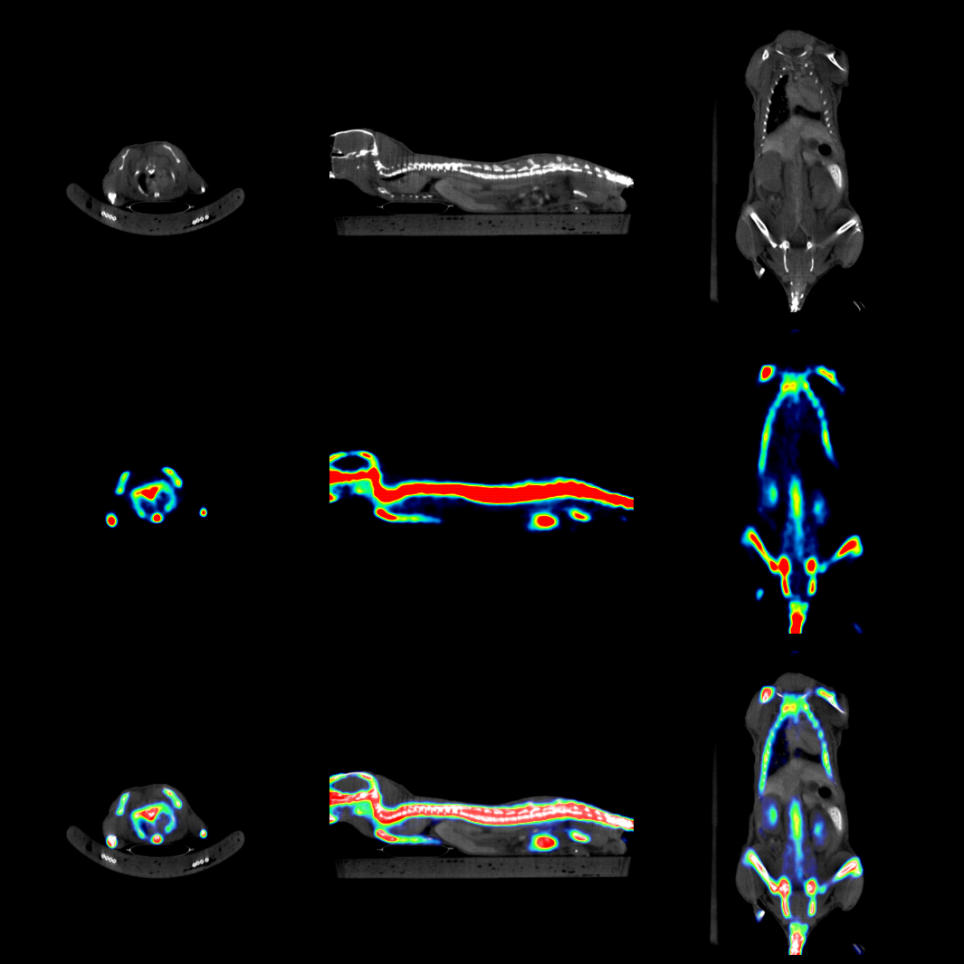 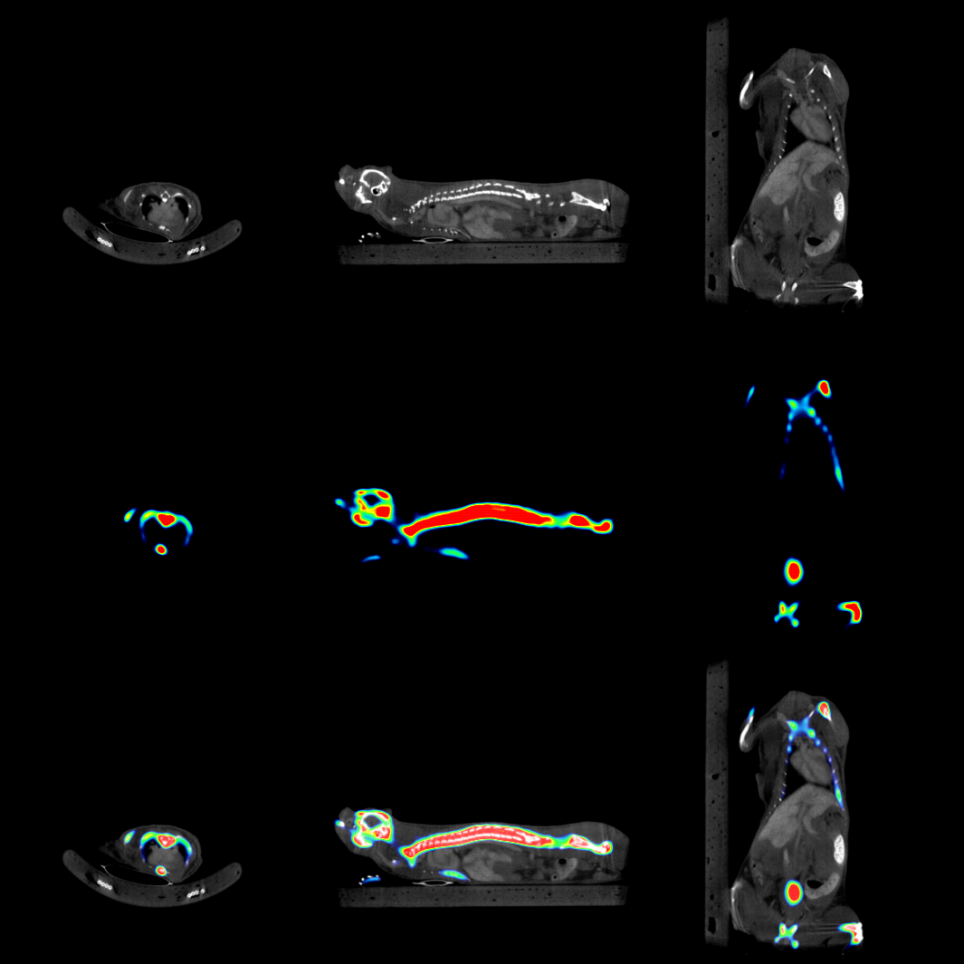 CT
-400HU
1000kBq/mL
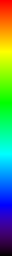 A2.
B2.
D2.
E2.
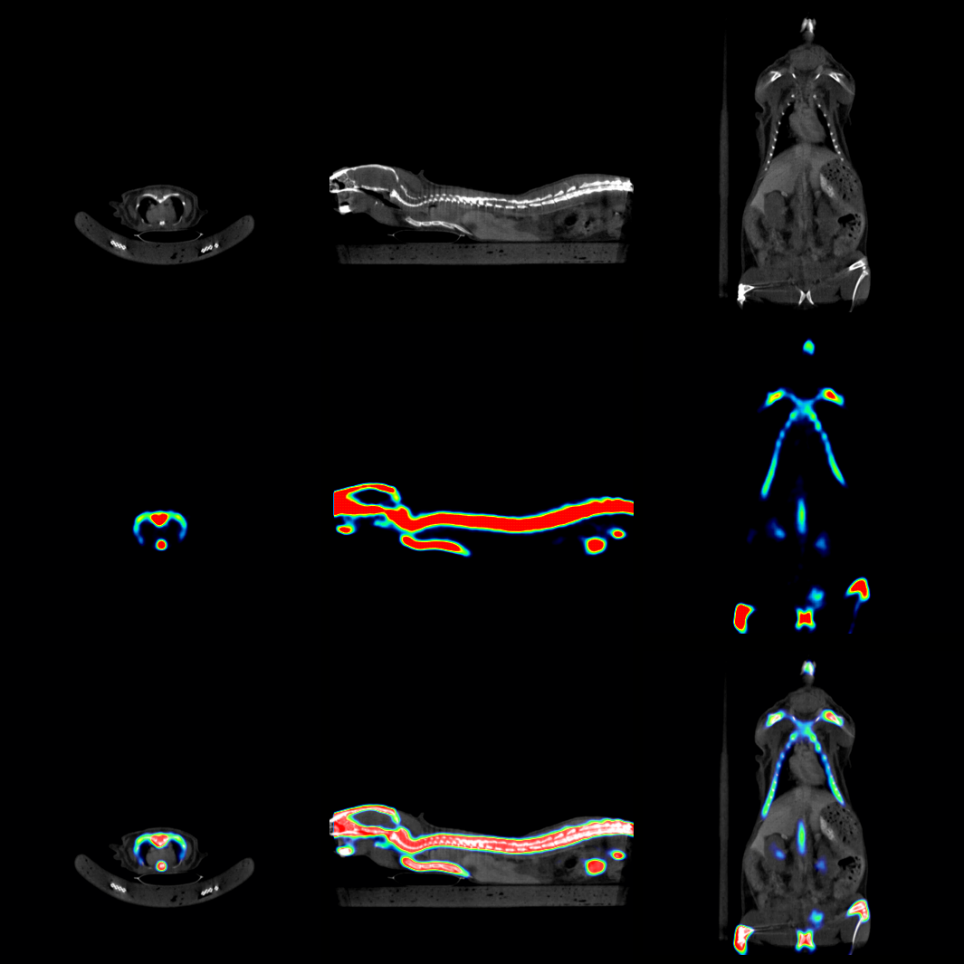 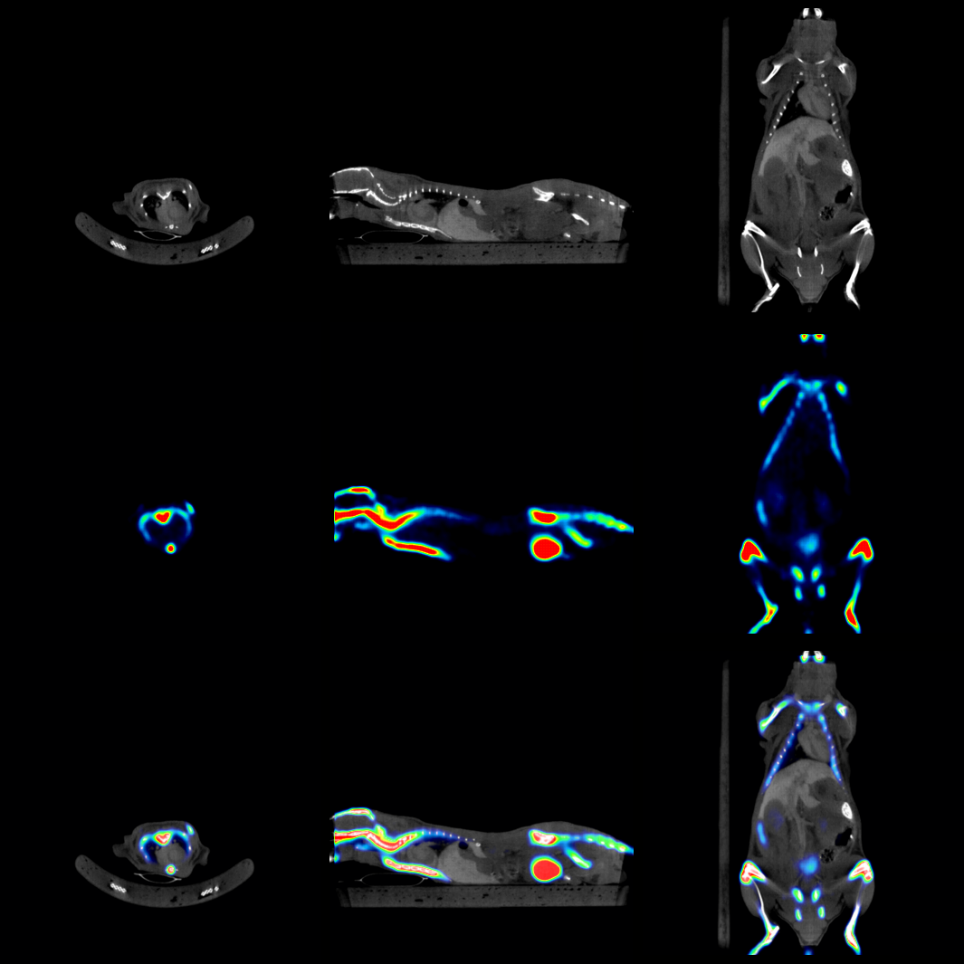 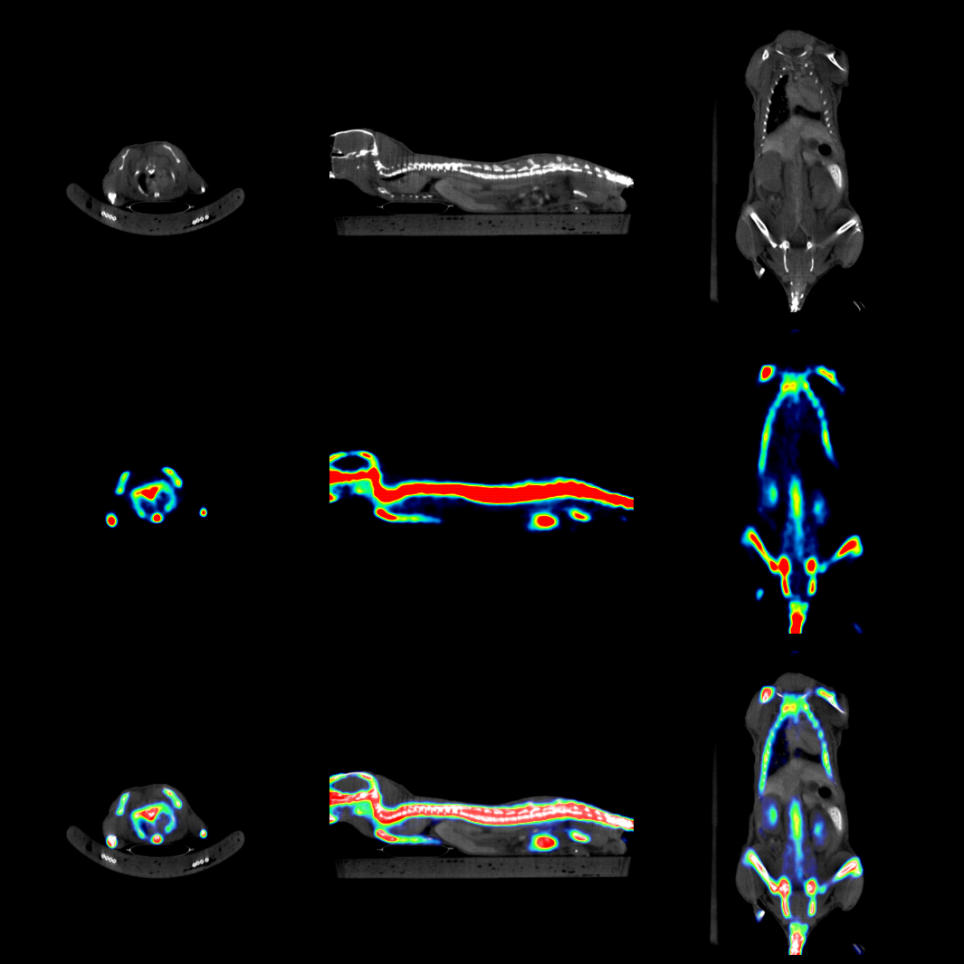 C2.
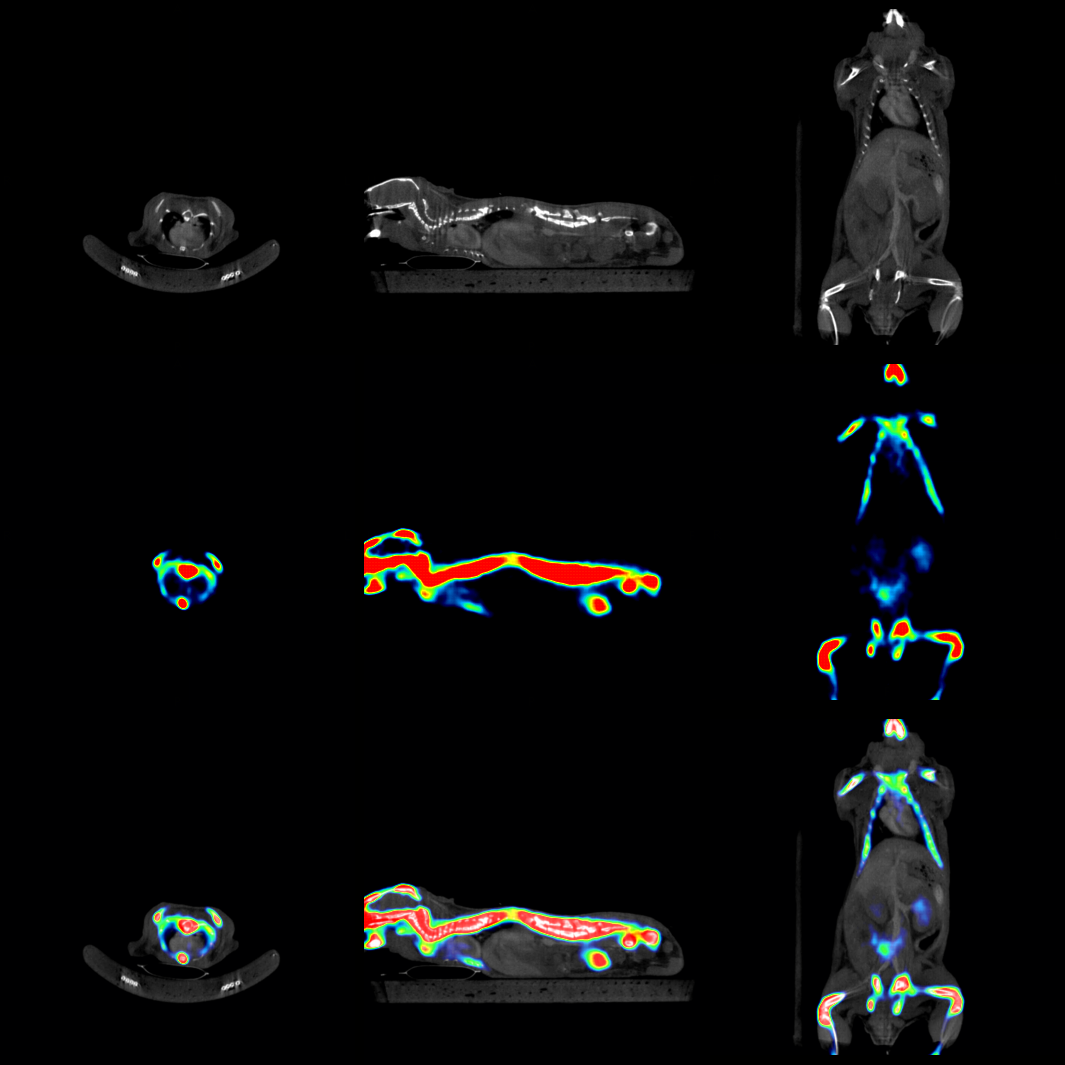 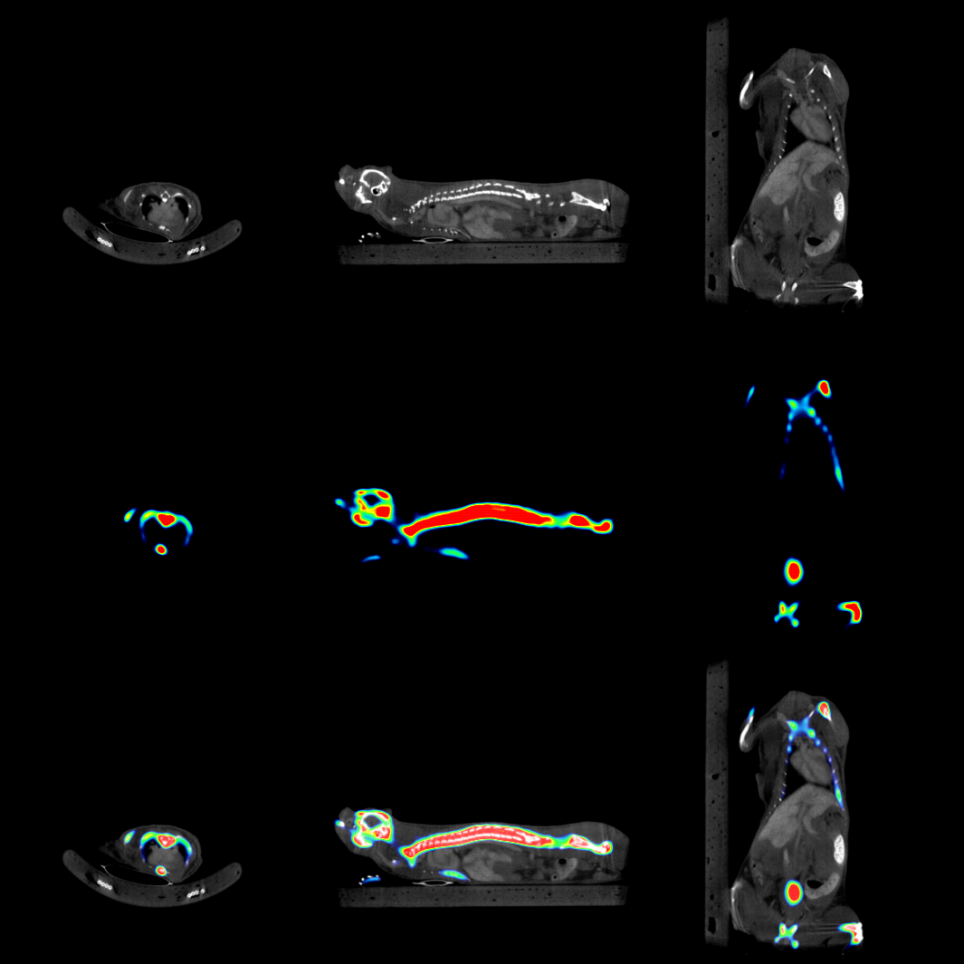 PET
200kBq/mL
A3.
B3.
D3.
E3.
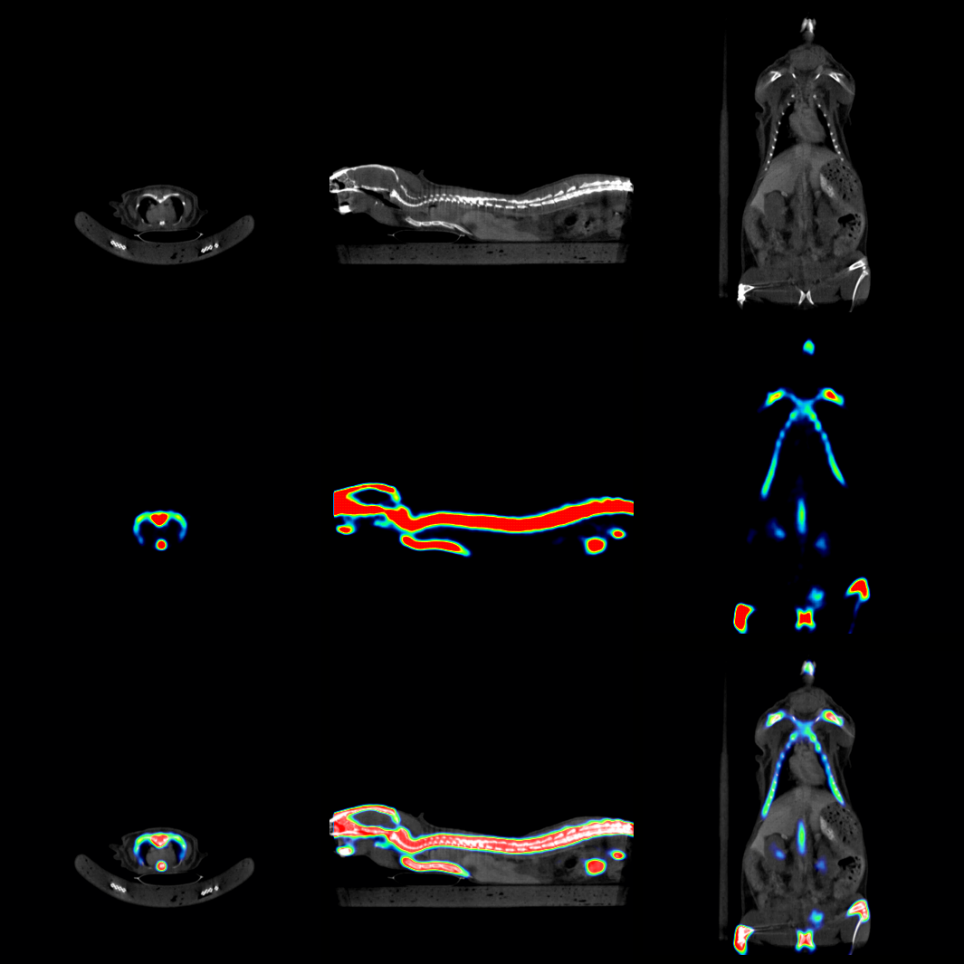 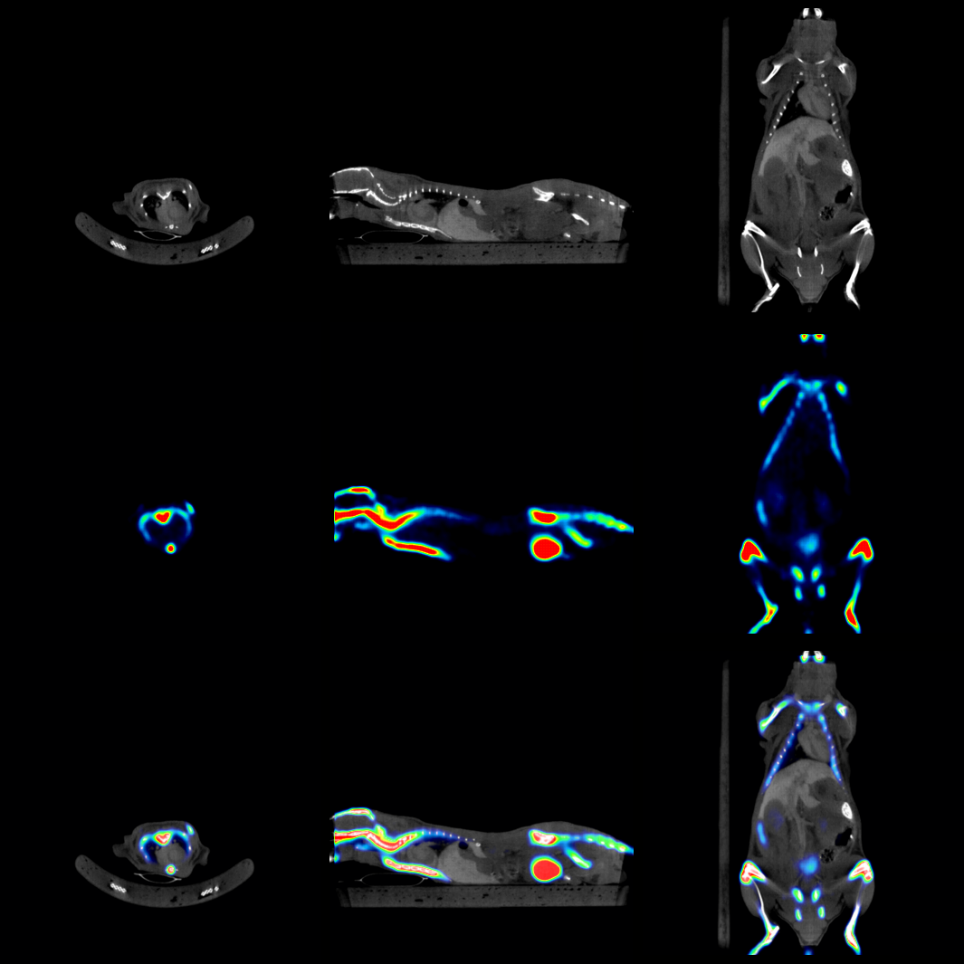 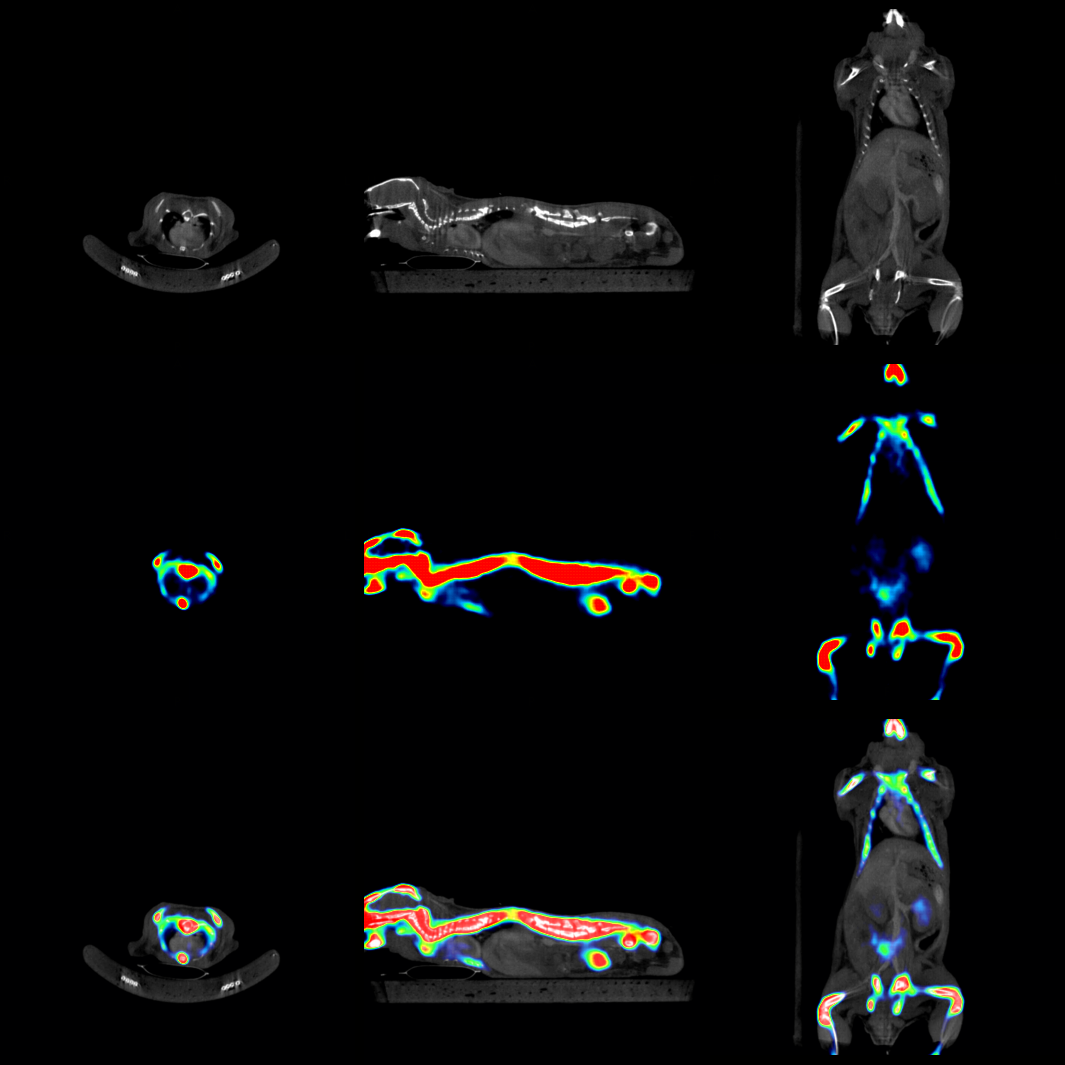 C3.
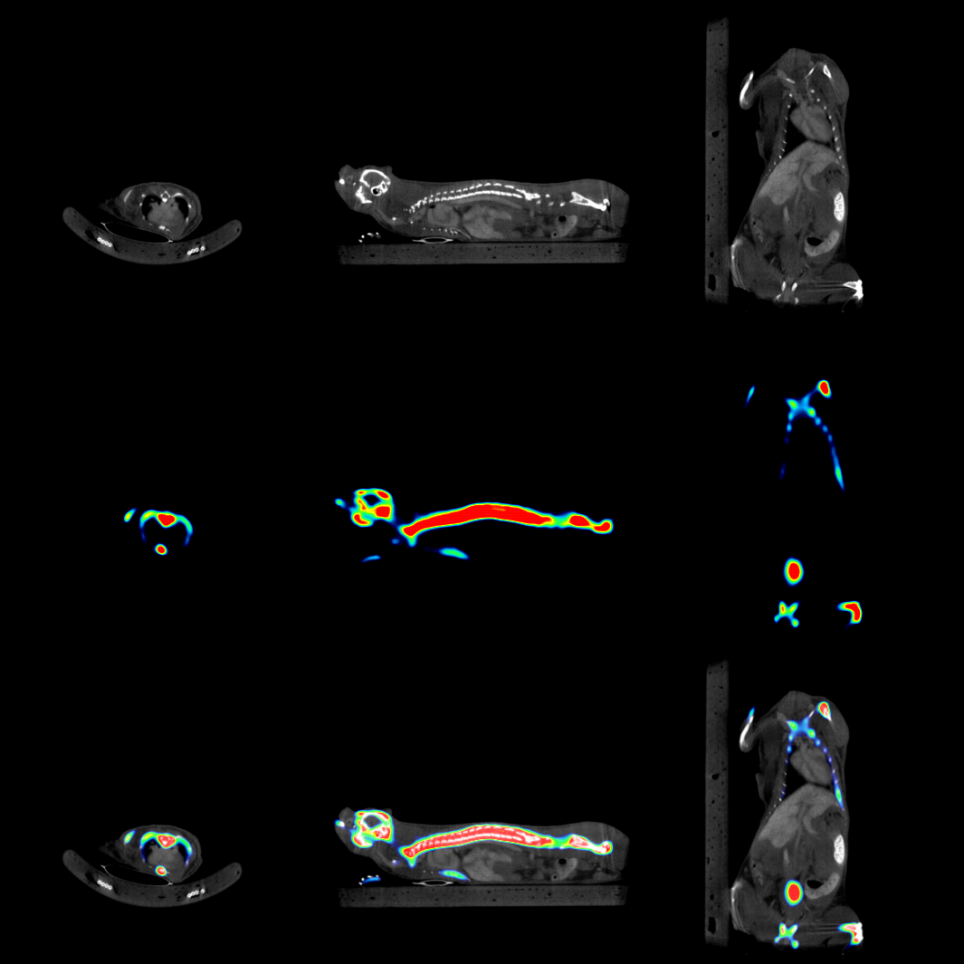 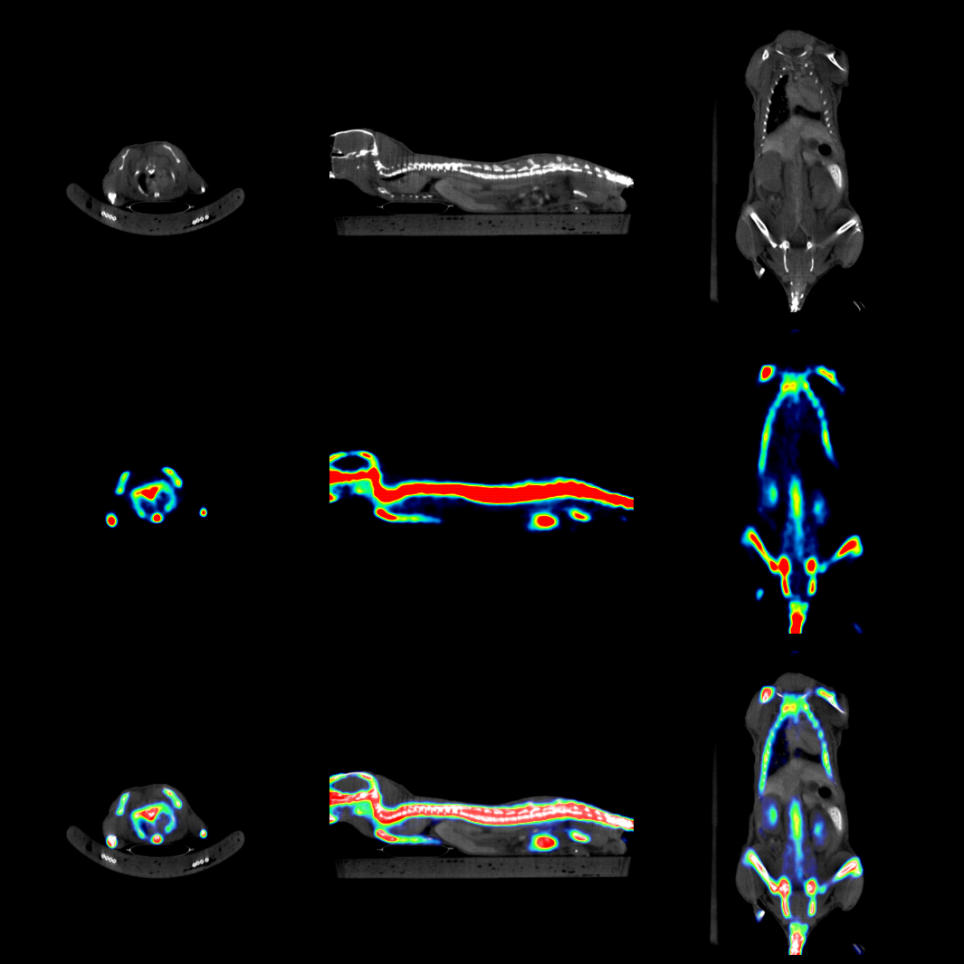 PET/CT fusion